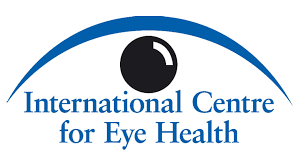 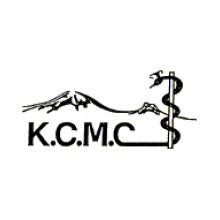 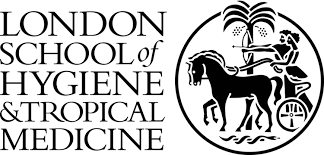 Artificial Intelligence Supported Diabetic Retinopathy Screening In Tanzania
Dr Charles Cleland
Clinical Research Fellow
PhD Student, LSHTM
[Speaker Notes: Spend 30 seconds giving my personal history – detail time in Tanzania, I know collaborators well, published on the topic.]
Background
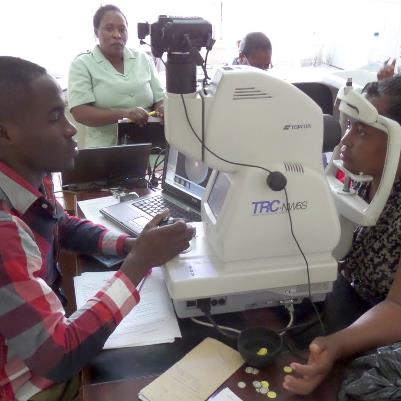 Severe Proliferative DR with Retinal Detachment
Retinal Photography for DR Screening
Diabetic Retinopathy Screening: Challenges
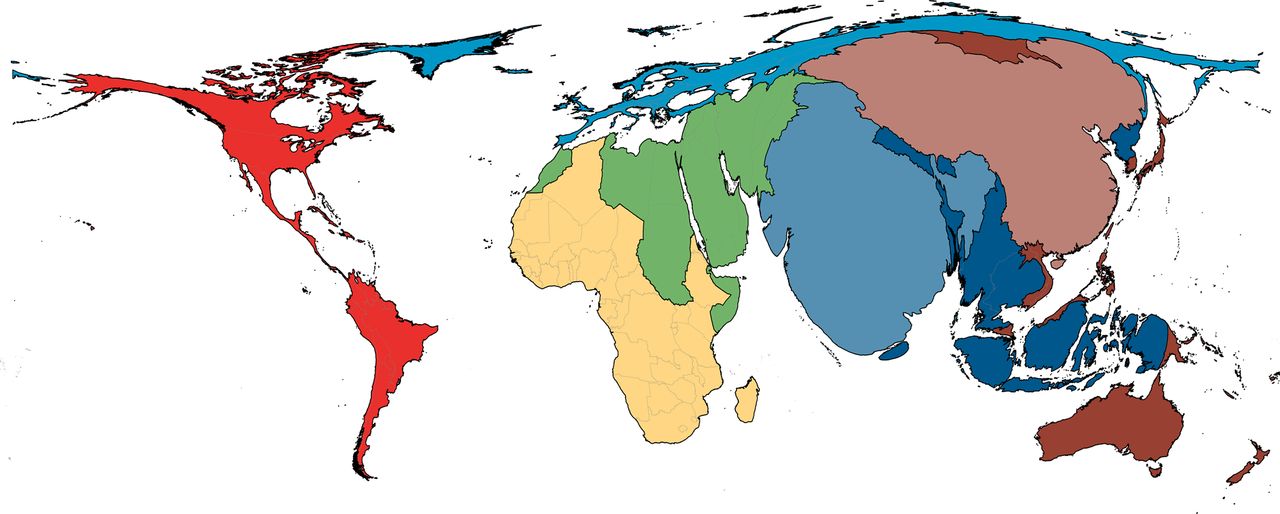 Human resources
Training
Quality control
Poor follow-up
Blindness
Ophthalmologists
Referred from 
screening
Diabetics screened 
for DR
Attend eye 
clinic
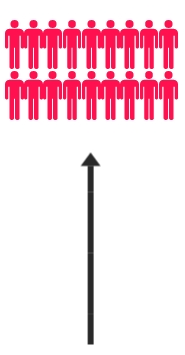 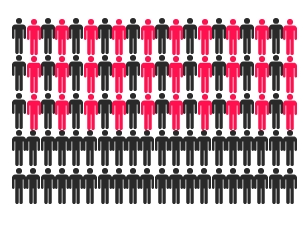 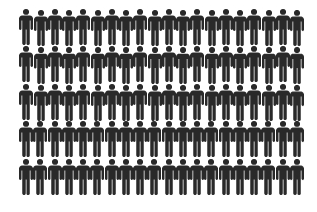 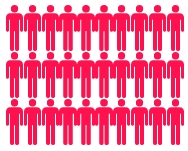 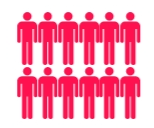 Current DR screening pathway
Research Question
Does AI supported DR screening increase the proportion with true referable DR attending secondary ophthalmology clinic after screening – for assessment and treatment ?
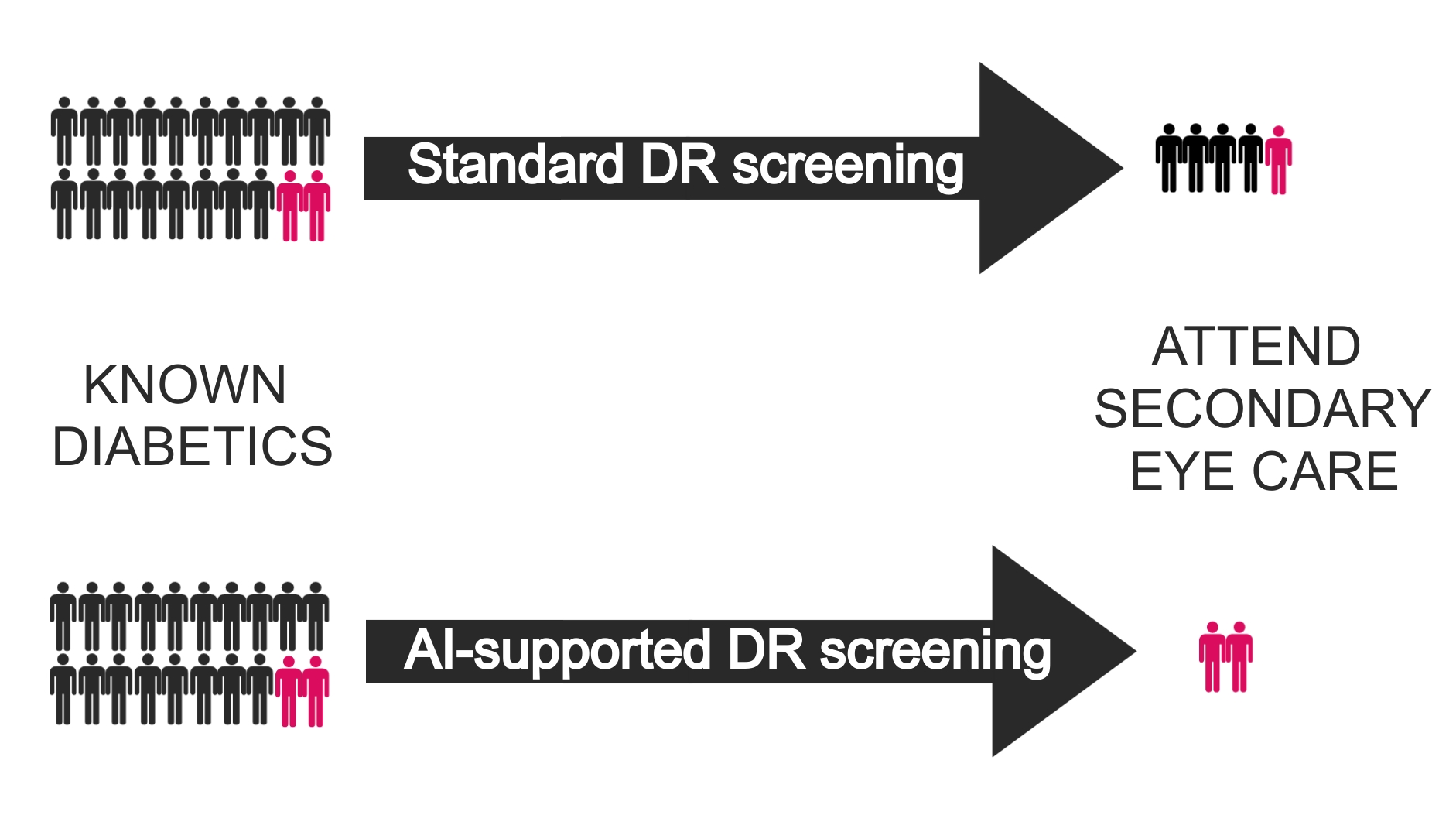 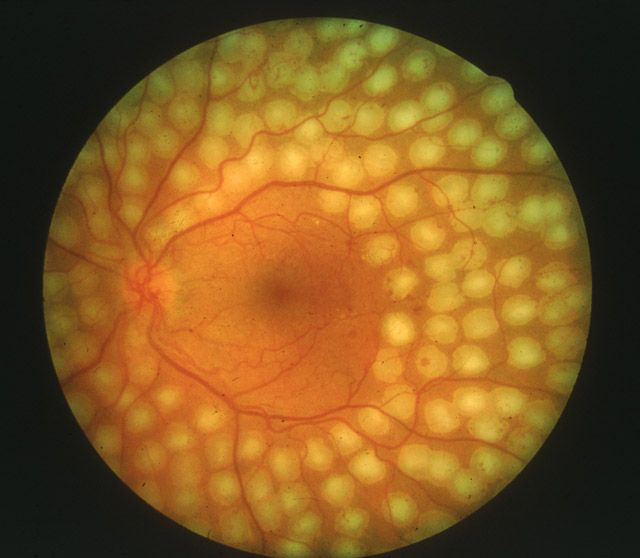 Laser Treatment
Study Design
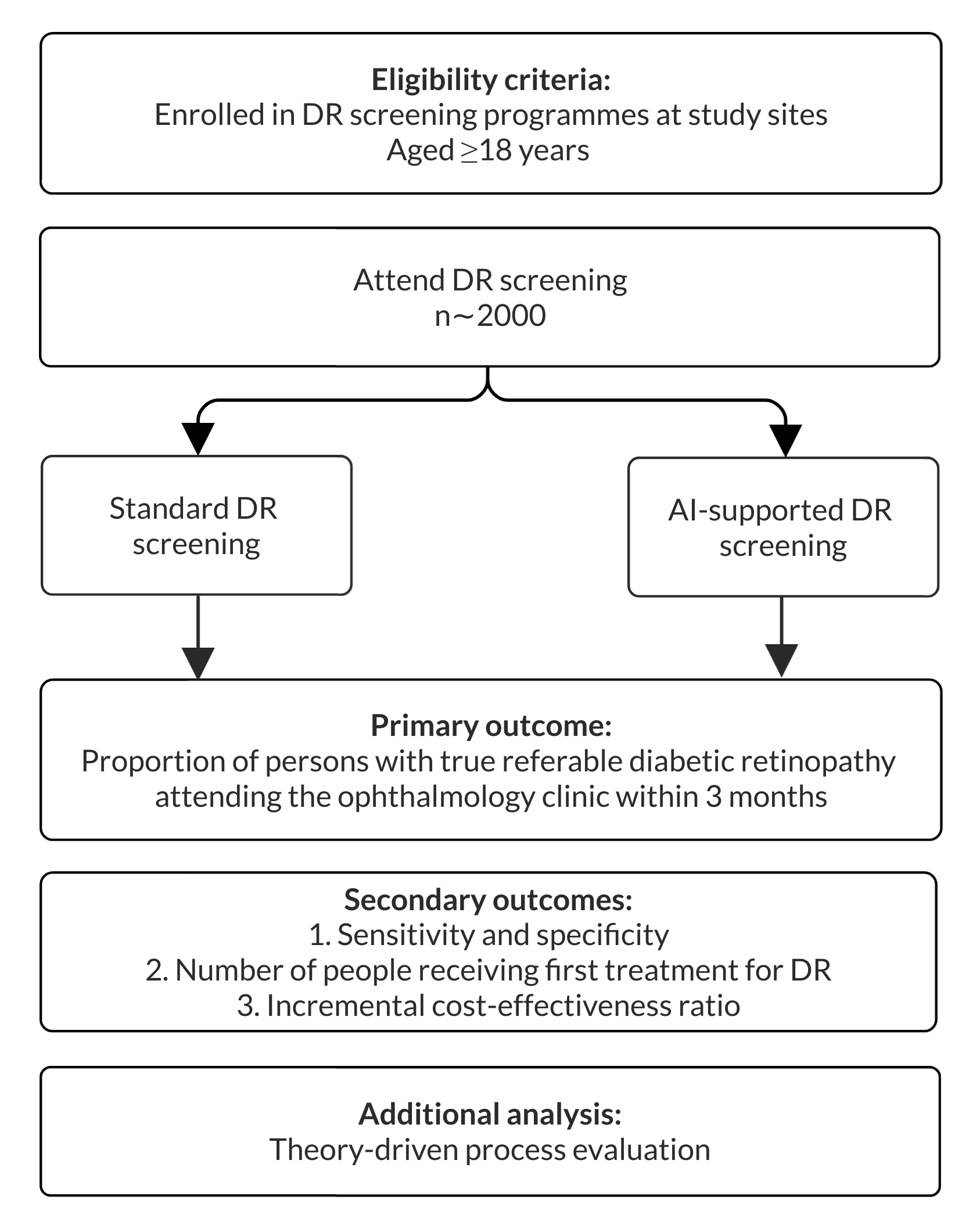 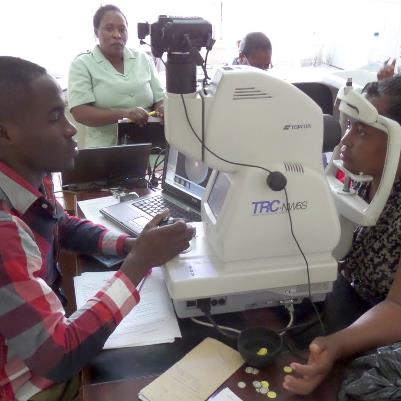 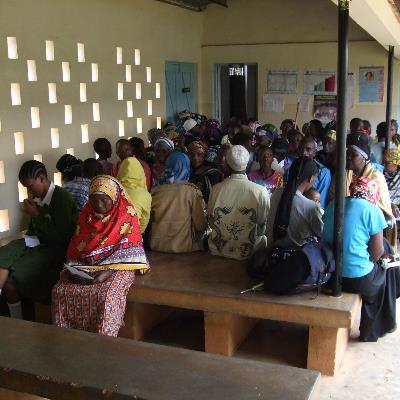 Potential for Translation and Impact
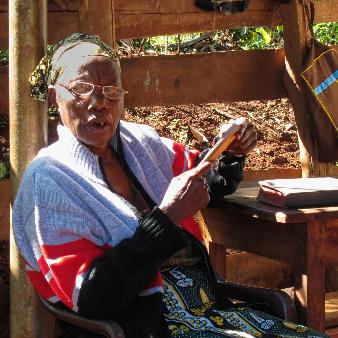 Reduce sight loss from diabetic retinopathy
Tanzanian Ministry of Health and DR-NET
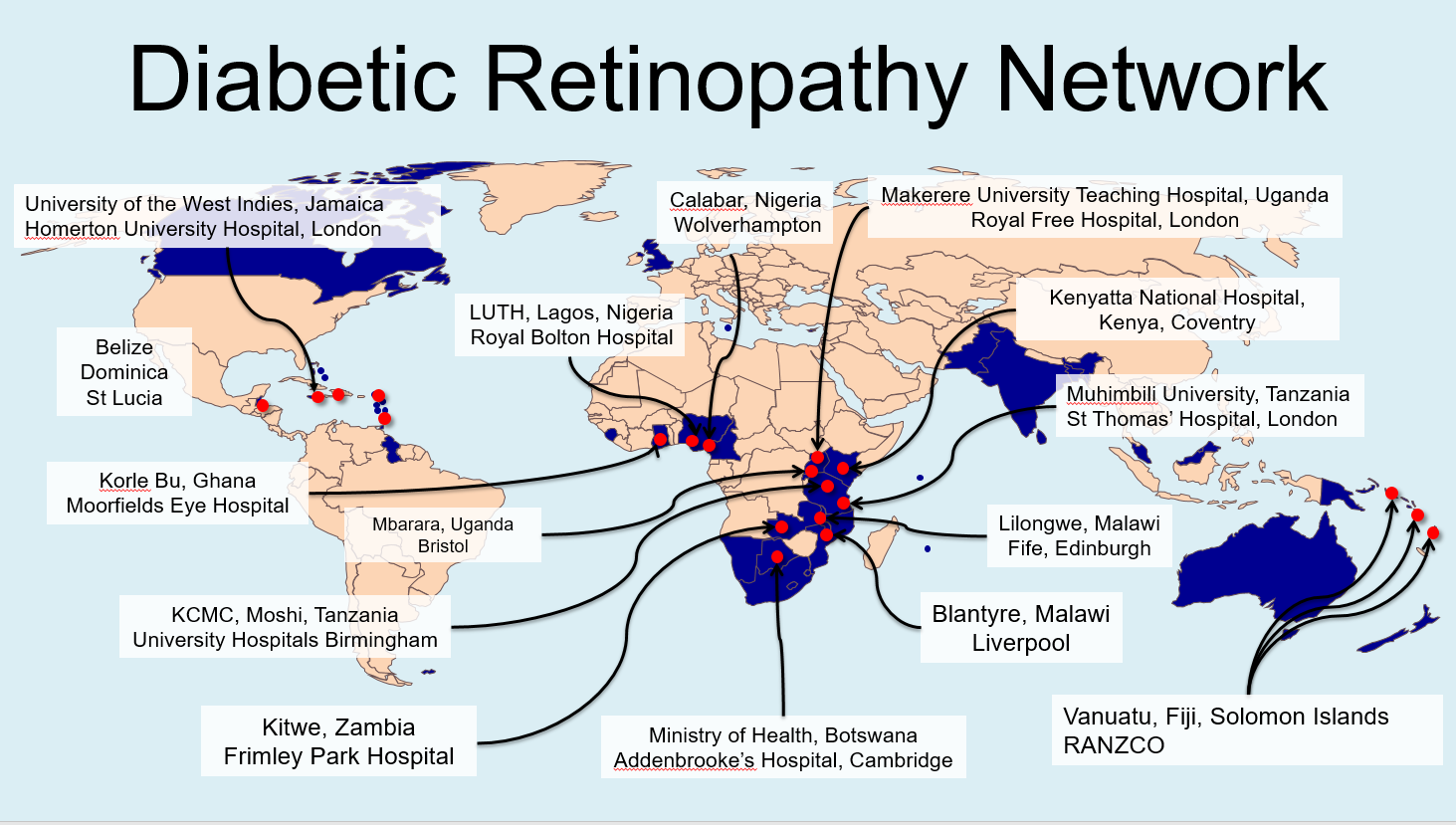 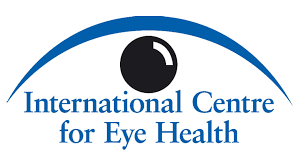 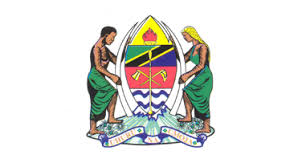 Acknowledgments
Matthew Burton 
Cova Bascaran
David Macleod
William Makupa
Bernadetha Shilio
Frank Sandi
Tara Mtuy
Pearse Keane
Alastair Denniston
Adnan Tufail
Cathy Egan
Olvera Abraham
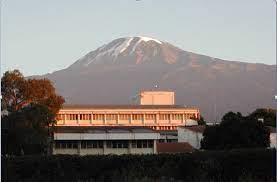